procedimento
sospensione del giudizio principale
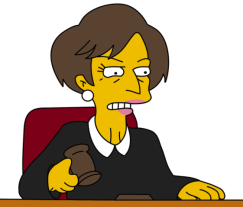 ordinanza
comunicazione ai Presidenti delle Camere
notifica alle parti e al Governo
trasmissione alla cancelleria della Corte
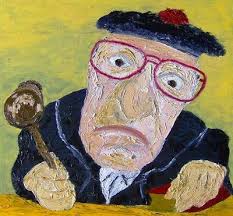 pubblicazione in GU
Presidente della Corte costituzionale
nomina giudice relatore
Camera di consiglio
convocazione della Corte:
Udienza pubblica (parti)
procedimento
sospensione del giudizio principale
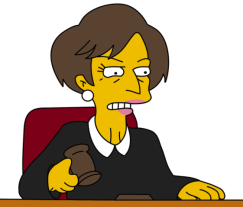 ordinanza
comunicazione ai Presidenti delle Camere
notifica alle parti e al Governo
trasmissione alla cancelleria della Corte
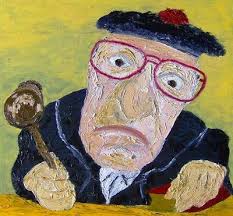 pubblicazione in GU
Presidente della Corte costituzionale
nomina giudice relatore
Art. 16 Norme integrative
1. All’udienza il giudice relatore espone in modo sintetico le questioni della causa. 2. Dopo la relazione, i difensori delle parti svolgono in modo sintetico i motivi delle loro conclusioni. 3. Il Presidente regola la discussione e può indicare i punti e determinare i tempi nei quali essa deve contenersi.
Camera di consiglio
convocazione della Corte:
Udienza pubblica (parti)
procedimento
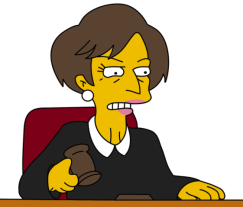 riassunzione del giudizio principale
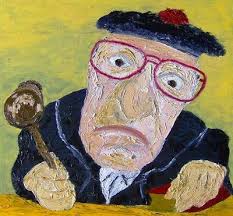 Presidente della Corte costituzionale
Art. 17 Deliberazione delle ordinanze e delle sentenze 
Le ordinanze e le sentenze sono deliberate in camera di consiglio con voti espressi in forma palese. Alla deliberazione devono partecipare i giudici che siano stati presenti a tutte le udienze fino alla chiusura della discussione della causa. 
Il Presidente, dopo la relazione, dirige la discussione e pone in votazione le questioni. 
Il relatore vota per primo; votano poi gli altri giudici, cominciando dal meno anziano per nomina; per ultimo vota il Presidente. In caso di parità di voti, il voto del Presidente prevale. 
Dopo la votazione, la redazione delle sentenze e delle ordinanze è affidata al relatore, salvo che, per indisponibilità o per altro motivo, sia affidata dal Presidente ad altro o a più giudici…
6.   Le ordinanze e le sentenze, il cui testo è stato approvato dal collegio in camera di consiglio, sono sottoscritte dal Presidente e dal Giudice redattore.
comunicazione alle Camere/Consigli regionali
sentenza/
ordinanza
pubblicazione in GU